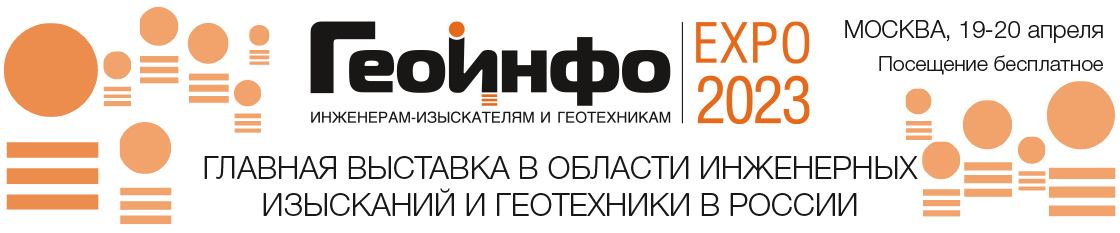 Третья международная выставка по инженерным изысканиям и геотехническому проектированию «ГЕОИНФО FORUM & EXPO 2023»

г. Москва, отель «Звезды Арбата», 19-20 апреля 2023 г.
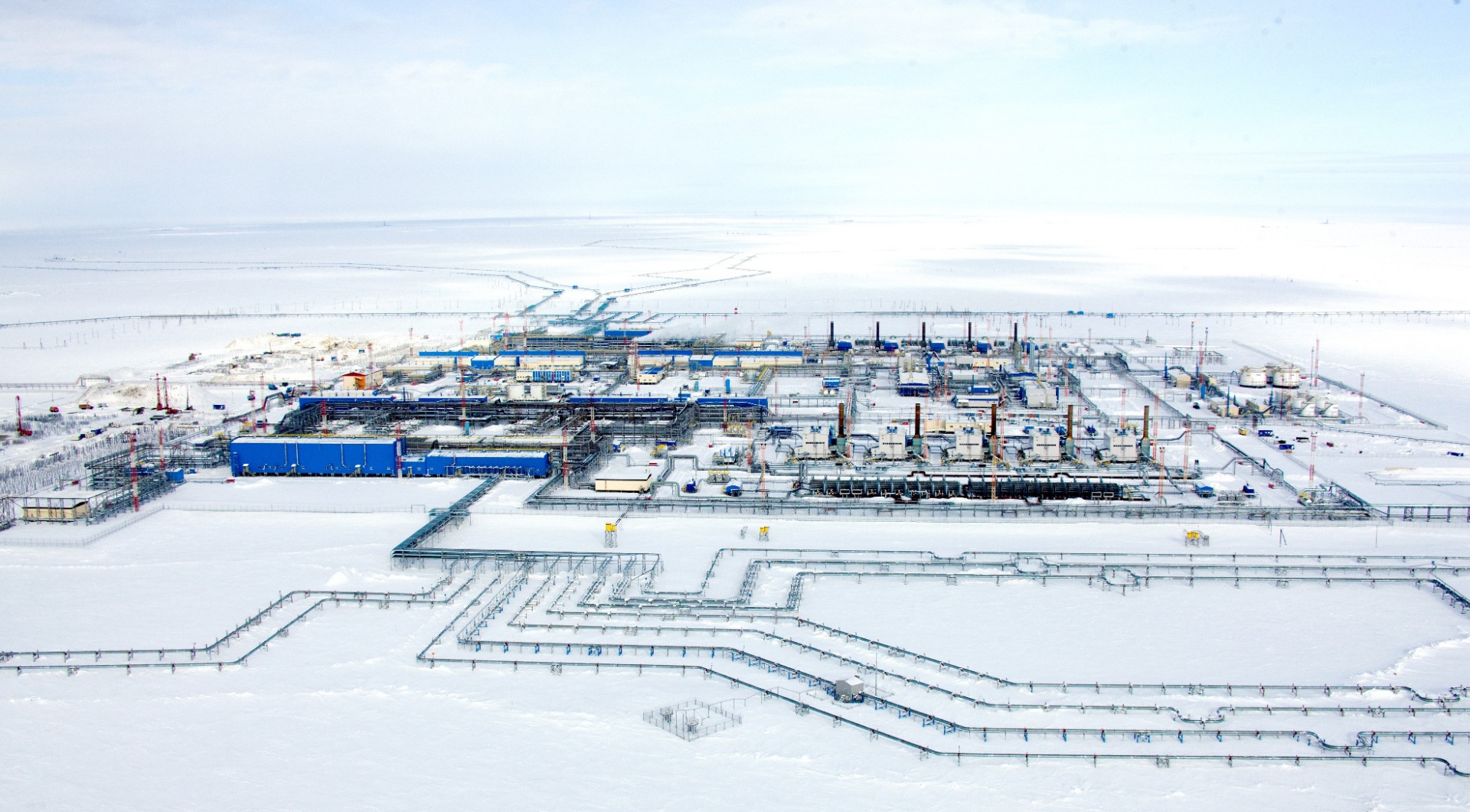 АВТОМАТИЗИРОВАННЫЕ СИСТЕМЫТЕРМОМЕТРИИ ГРУНТОВ

Шарков Алексей Александрович, Директор по развитию
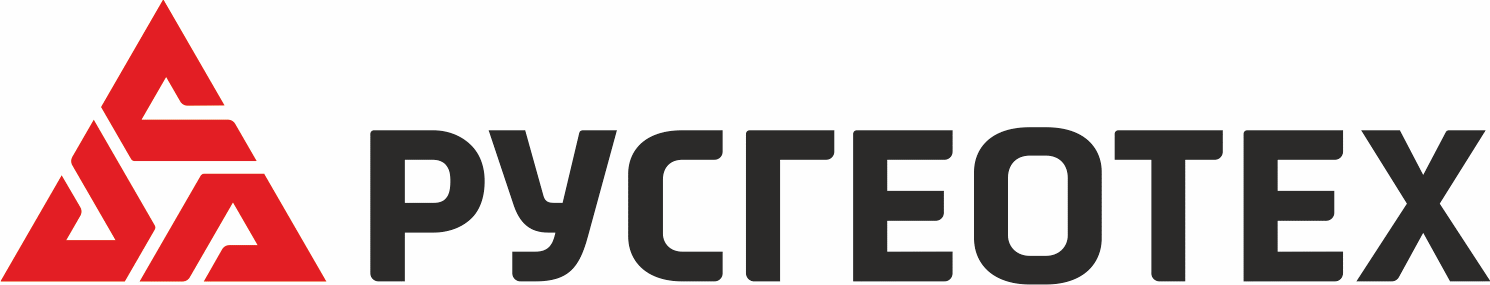 Системы термометрии
Автоматизированная термометрия грунтов с передачей данных по наземным и спутниковым технологиям «Интернета вещей»
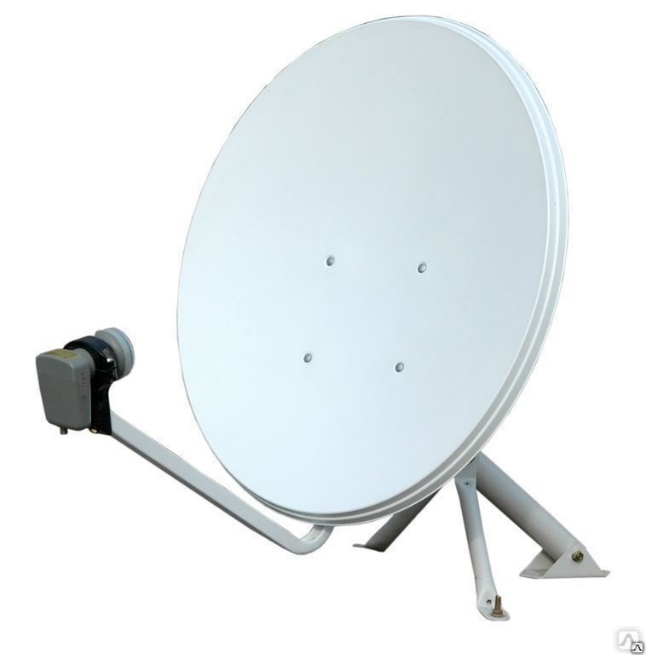 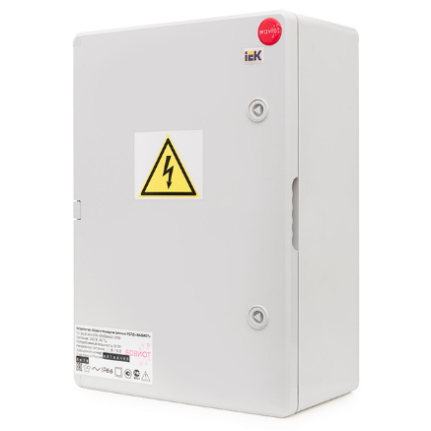 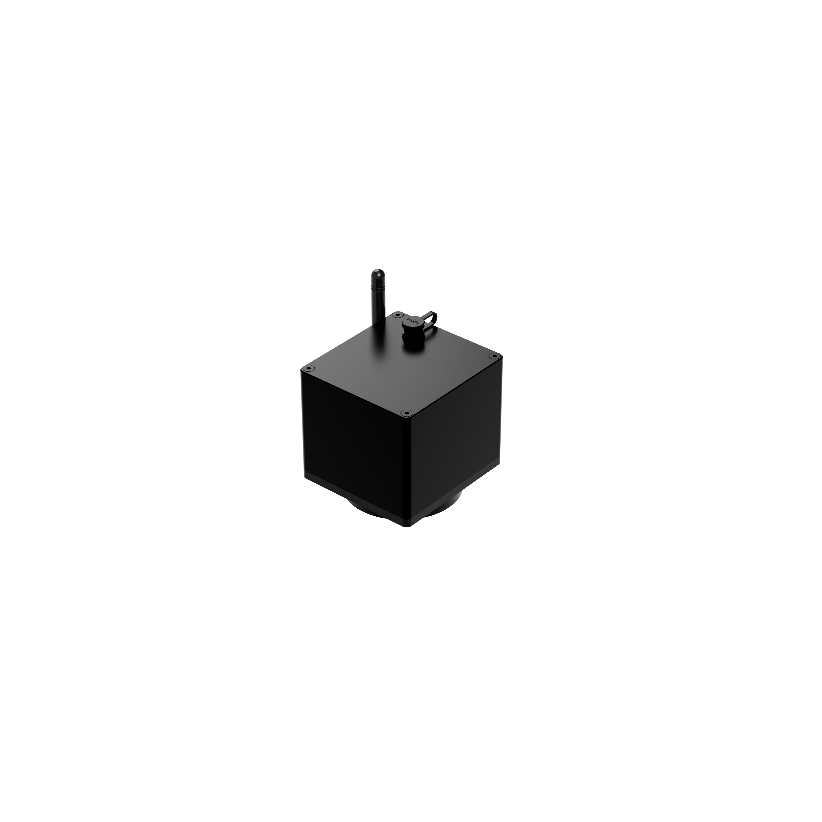 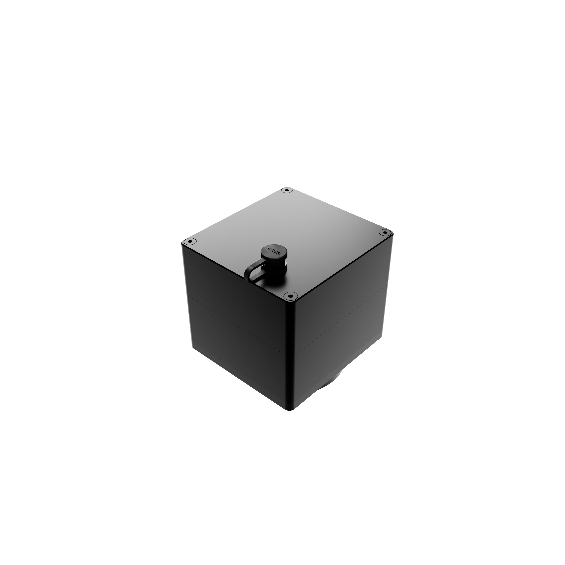 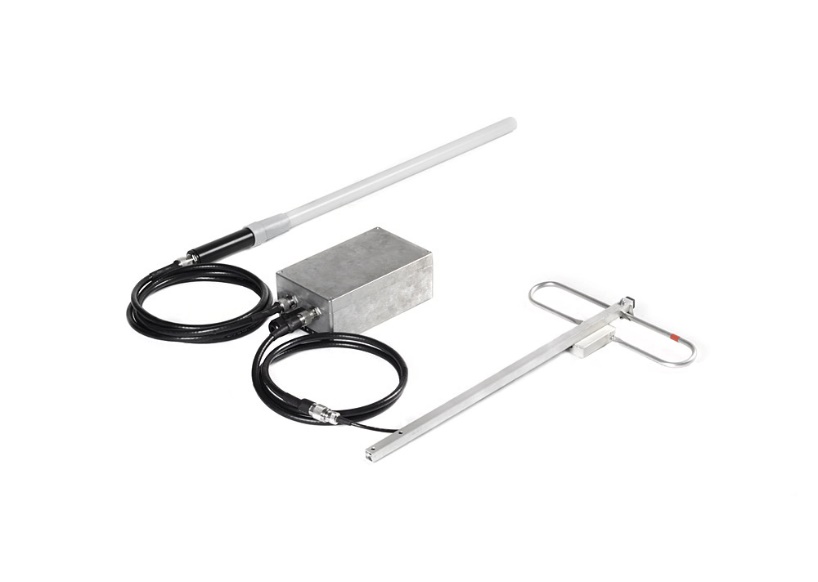 Состав системы термометрии:
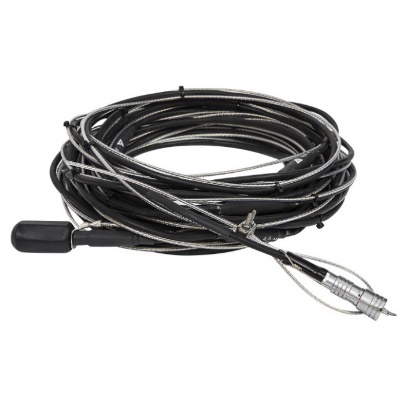 Высокоточные средства измерений, устройства сбора и передачи данных (термокосы, логгеры)

Инфраструктура для организацииназемной или спутниковой связи

Программное обеспечение
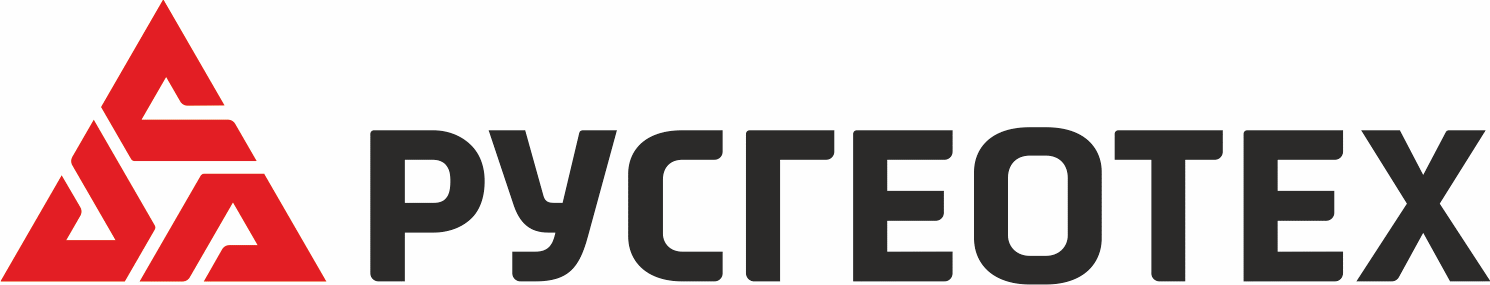 Передача данныхпо радиоканалу NB-Fi / LoRaWAN
Передача данных по сотовой связи стандарта NB-IoT
1
2
Сценарии построения систем температурного мониторинга
3
4
Передача данныхпо радиоканалу NB-Fi и спутниковой связи (геостационарные СЗ)
Передача данныхпо спутниковой связи (низкоорбитальные СЗ)
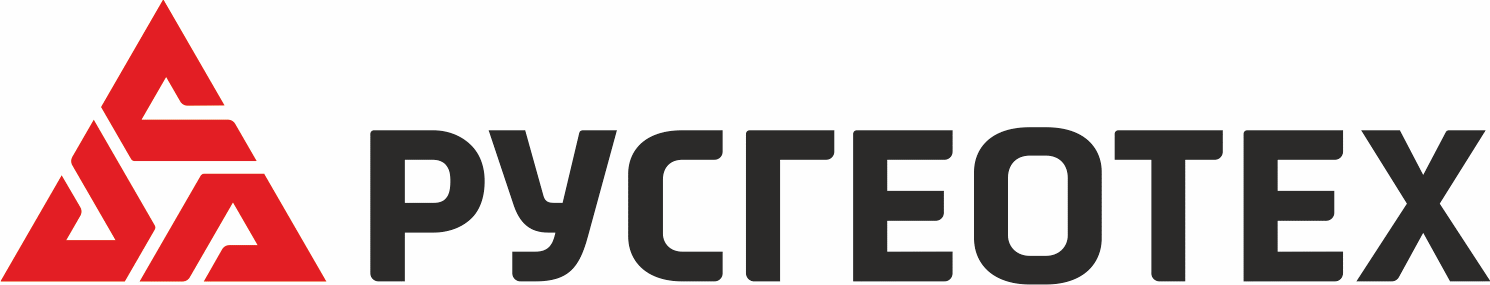 В каких случаях применяется:
Есть покрытие сотовой связи (NB-IoT)
Особенности:
1
Необходимо устойчивое покрытие сотовой связи стандарта NB-IoT (операторы связи МТС, МегаФон)

Не требуется источник питания и доступ в интернет

Заказчик заключает договор с оператором сотовой связи и передает вендору сим-чипы NB-IoT как давальческое сырье для их установки в логгеры

Абонентская плата за услуги связи составляет от 150 ₽ с НДС в год (зависит от оператора и выбранного тарифа) за каждое устройство
Передача данныхпо сотовой связистандарта NB-IoT
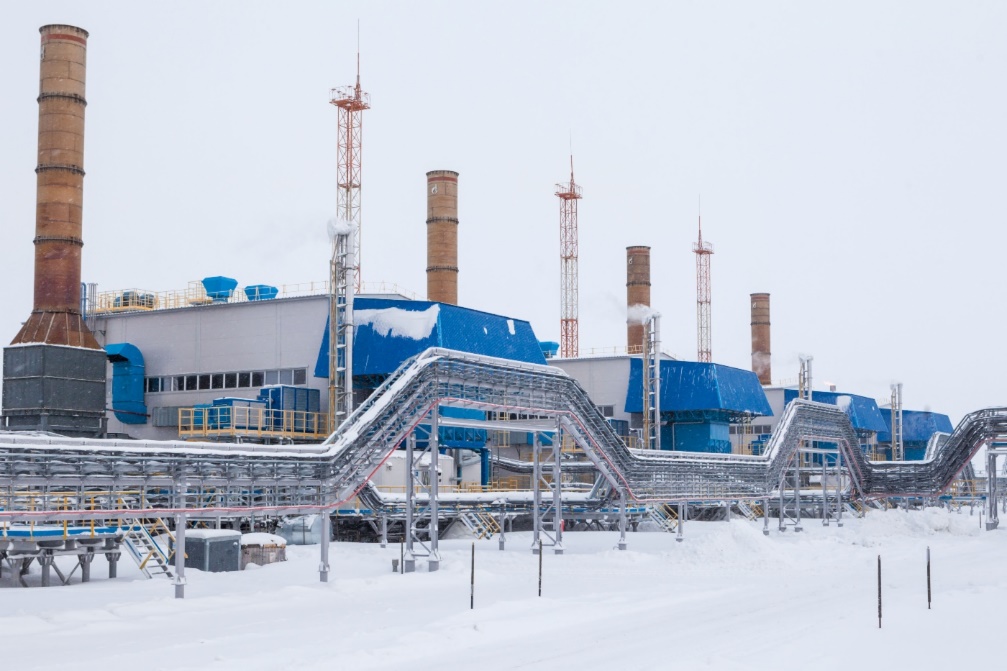 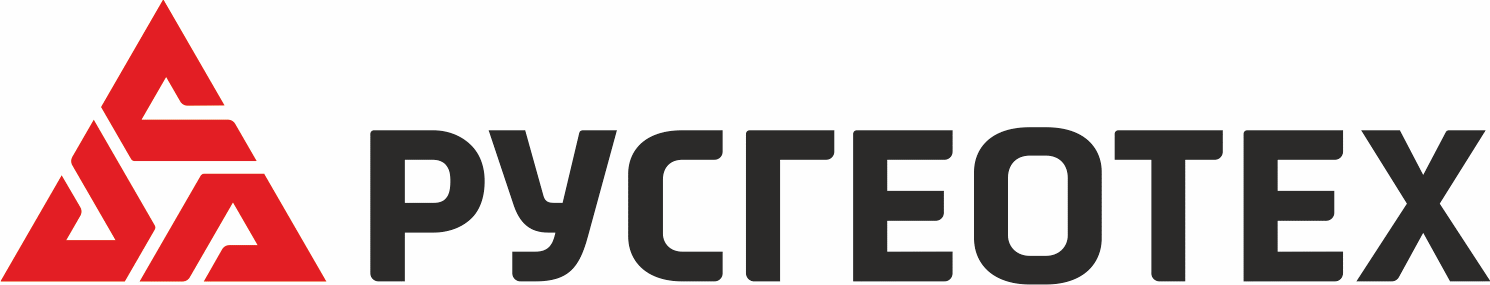 Схема работы
Инфраструктура оператора сотовой связи
Башни сотовой связи
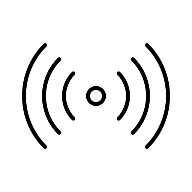 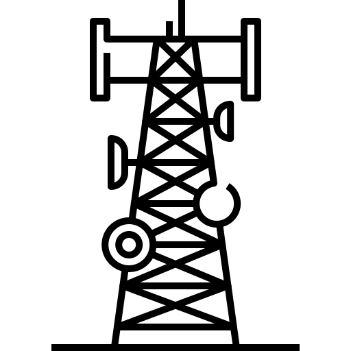 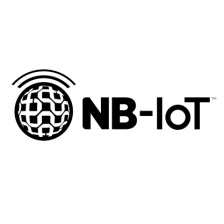 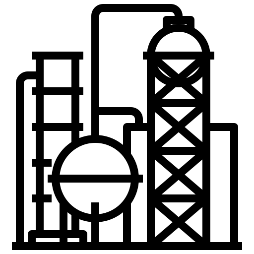 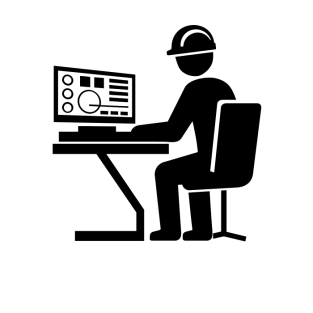 Сотовая связь стандарта NB-IoT
(зона покрытия)
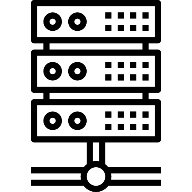 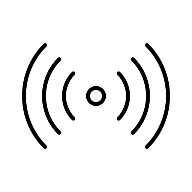 АРМ заказчика c клиентским приложением SmartGTM
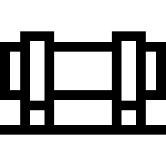 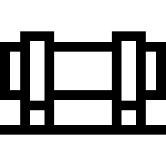 Транспортный сервер + сервер приложения SmartGTM
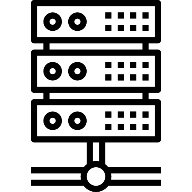 Площадные и линейные объекты со стационарным контрольно-измерительным оборудованием (термокосы, логгеры с модемами сотовой связи)
Сервер оператора сотовой связи
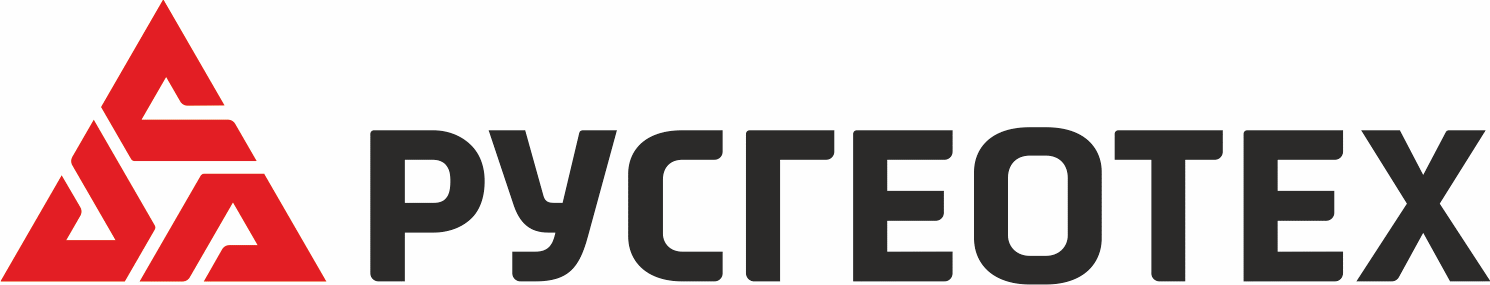 В каких случаях применяется:
Нет покрытия сотовой связи

Есть источники электроснабжения

Есть связь с сервером
2
Особенности:
Передача данныхпо радиоканалуNB-Fi / LoRaWAN
На объекте устанавливается блок сбора данных с антенно-фидерными устройствами

Необходим источник питания 220В / 24В

Один блок сбора данных обеспечивает опрос в радиусе своего действия (LoRaWAN – до 3 км, NB-Fi – до 12 км)

Критерии выбора места установки антенн: устанавливаются на мачту на самой высокой точке объекта (min 3 м); вокруг не должно быть других антенн или молниеотводов, находящихся на одном уровне; располагать на максимально удаленном расстоянии от ЛЭП, массивных металлических предметов и стен

Базовая станция устанавливается на расстоянии не более 5 м от антенн (ограничение по длине коаксиального кабеля)

Монтаж блока сбора данных может осуществляться как внутри, так и снаружи помещений. Максимальное удаление базовой станции от блока сбора данных – не более 100 м (ограничение по длине кабеля PoE)
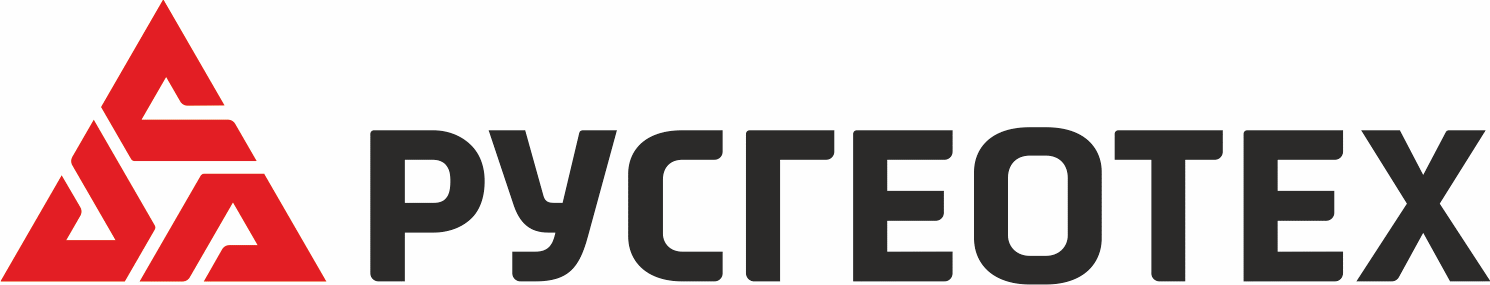 Схема работы
Блок сбора данных LoRaWAN, NB-Fi
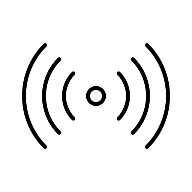 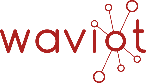 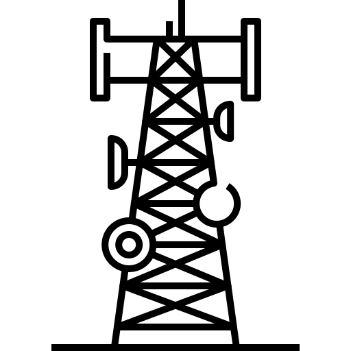 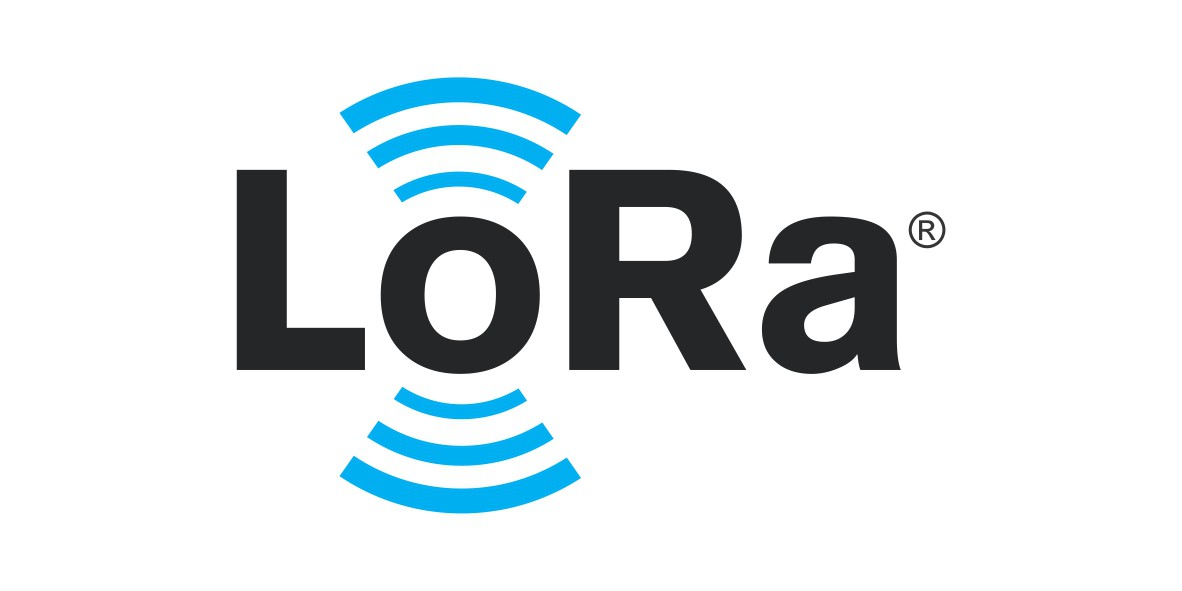 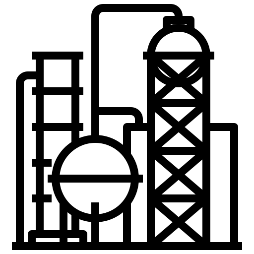 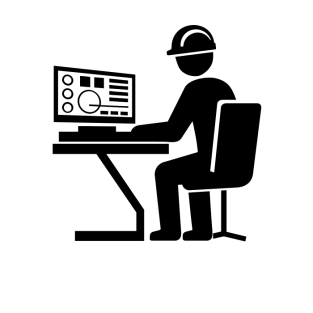 Радиоканал
(LoRaWAN – до 3 км
NB-Fi – до 12 км)
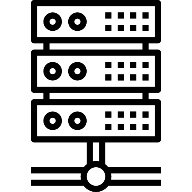 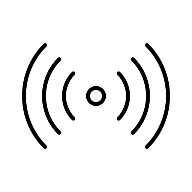 АРМ заказчика c клиентским приложением SmartGTM
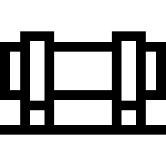 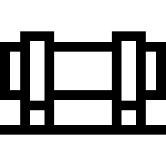 Транспортный сервер + сервер приложения SmartGTM
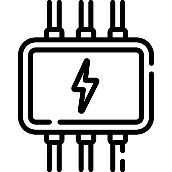 Площадные и линейные объекты со стационарным контрольно-измерительным оборудованием (термокосы, логгеры с радиомодемами)
220В / 24В
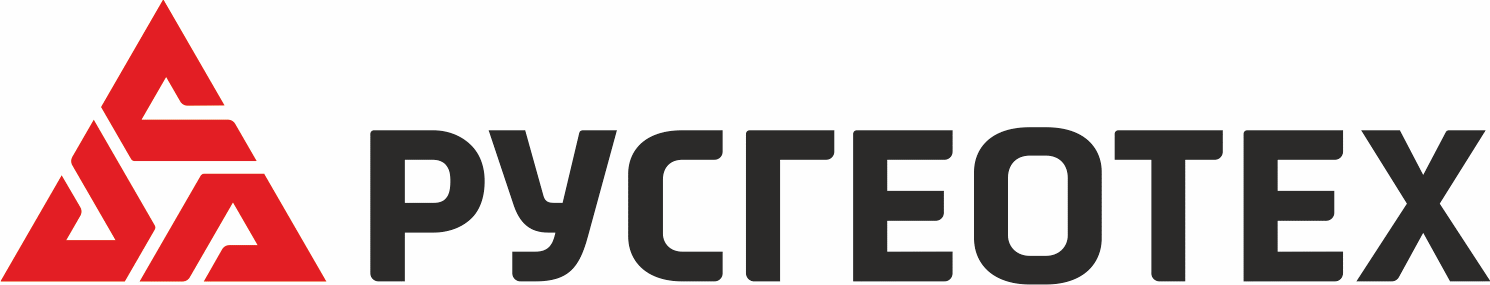 В каких случаях применяется:
Нет покрытия сотовой связи

Нет связи с сервером 

Есть источники электроснабжения
Передача данныхпо радиоканалу NB-Fi и спутниковой связи (геостационарные СЗ)
Особенности:
Передача данных на сервер через геостационарные искусственные спутники Земли

На объекте устанавливается блок сбора данных со спутниковым модемом и антенно-фидерными устройствами

Необходим источник питания 220В / 24В

Применяется на объектах в условиях отсутствия наземной связи для передачи данных от блока сбора данных на удаленный сервер

Ежемесячная абонентская плата за услуги спутниковой связи составляет 4 тыс. ₽ без НДС в месяц (трафик – 800 Мб/сутки)

Дополнительно оплачивается инсталляционный платеж оператора связи за спутниковую антенну и выезд персонала для ее монтажа и настройки. Размер платежа зависит от географического местоположения объекта
3
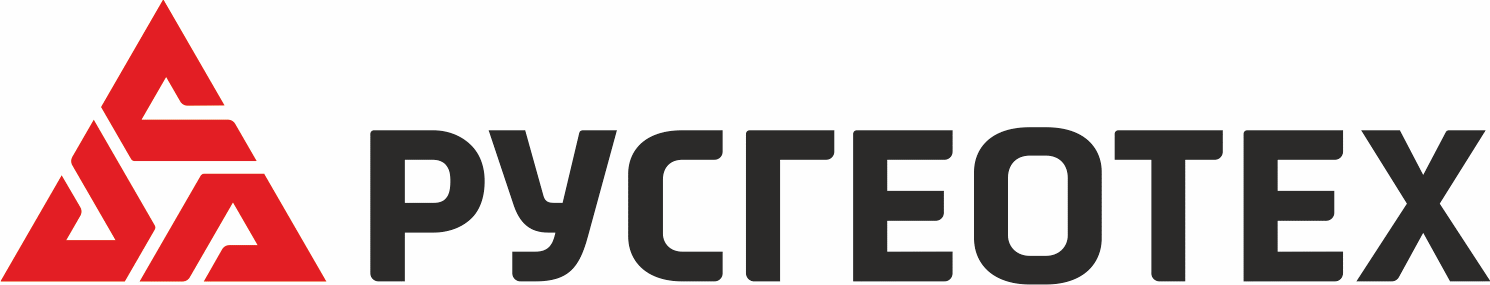 Схема работы
Геостационарные спутники
Блок сбора данных NB-Fiсо спутниковым модемом
Принимающая наземная станция
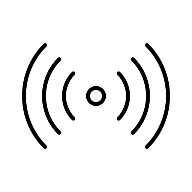 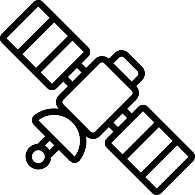 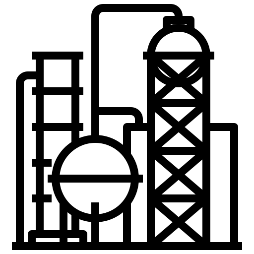 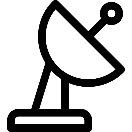 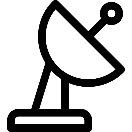 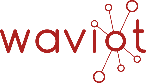 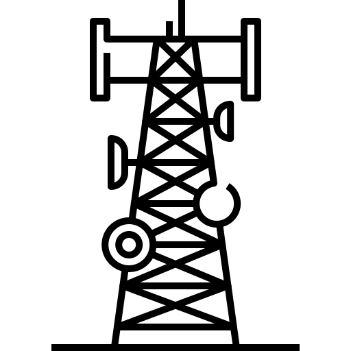 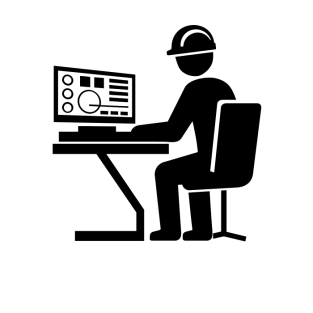 Радиоканал
(NB-Fi – до 12 км)
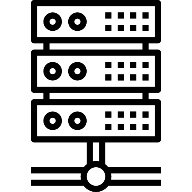 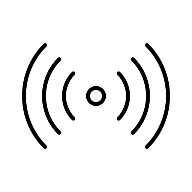 Инфраструктура оператора спутниковой связи
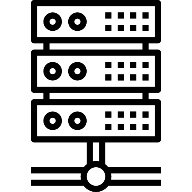 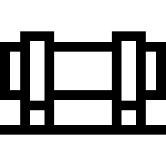 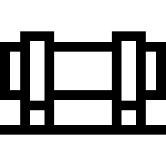 АРМ заказчика c клиентским приложением SmartGTM
Транспортный сервер + сервер приложения SmartGTM
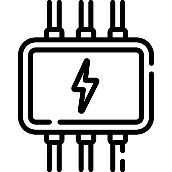 Площадные и линейные объекты со стационарным контрольно-измерительным оборудованием (термокосы, логгеры с радиомодемами)
Сервер оператора спутниковой связи
220В / 24В
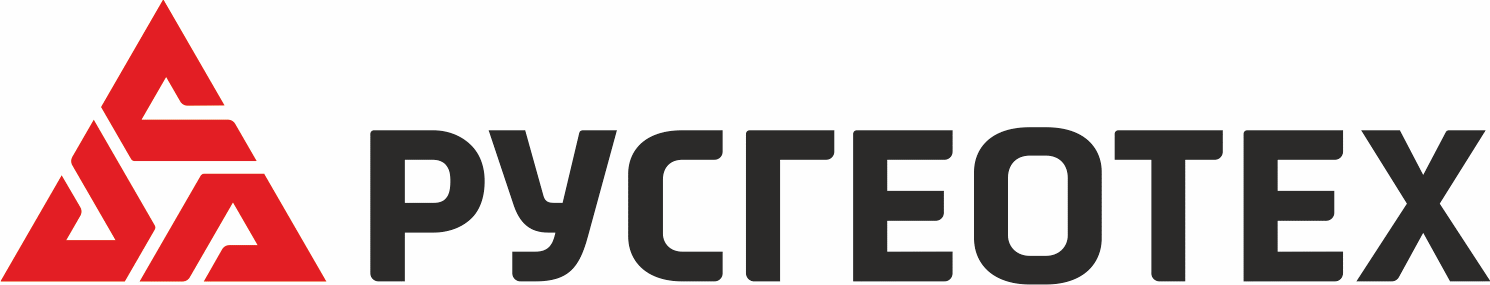 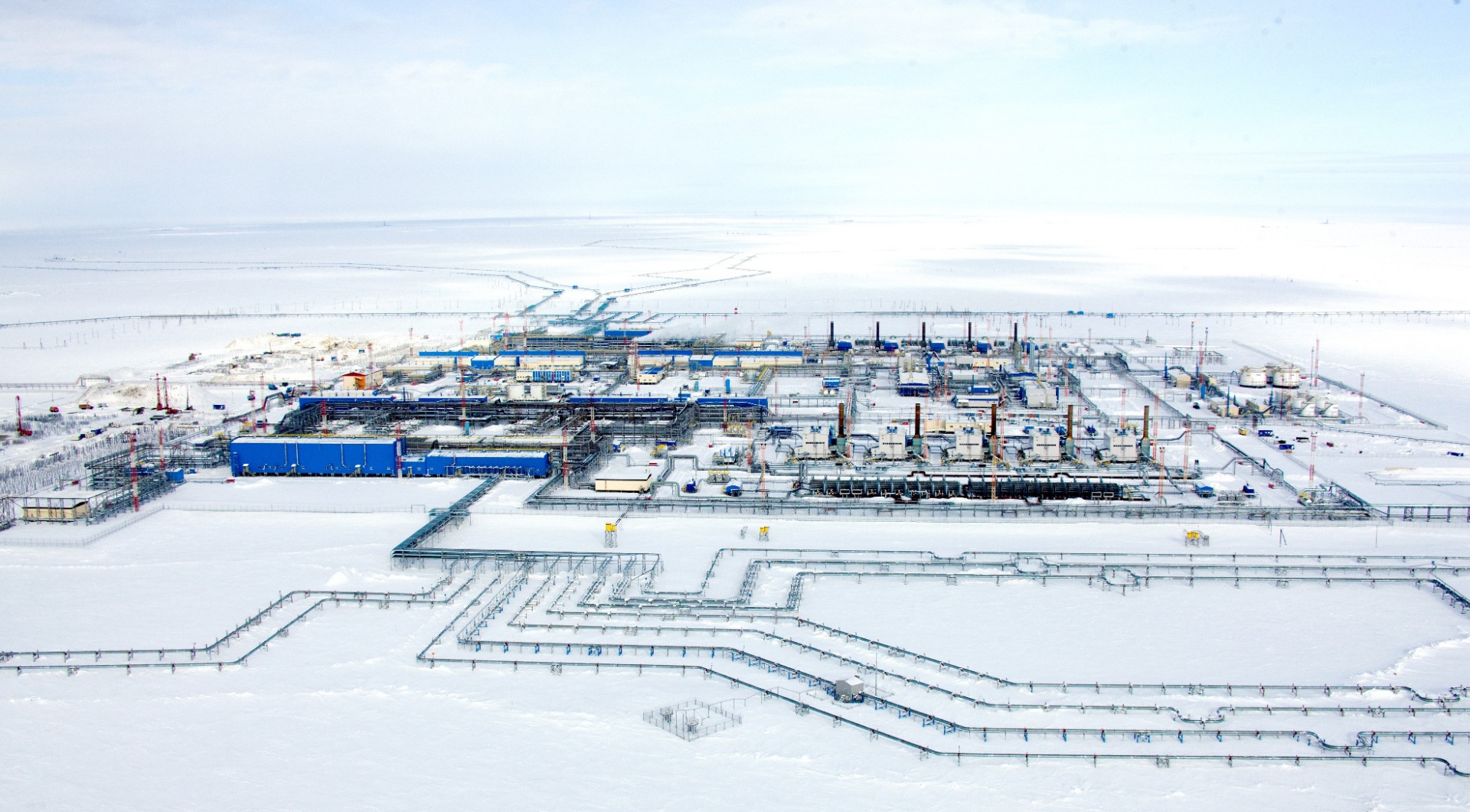 В каких случаях применяется:
Нет покрытия сотовой связи

Нет связи с сервером 

Нет электроснабжения
Передача данныхпо спутниковой связи (низкоорбитальные СЗ)
Особенности:
Применяется на объектах в условиях отсутствия связи и электроснабжения

Для развертывания системы мониторинга не требуется создание дополнительной инфраструктуры

Прием-передача данных по каналам спутниковой связи осуществляется напрямую логгерами. Для этого каждый логгер оснащается спутниковым модемом с выносной приемо-передающей антенной

Для передачи данных используются низкоорбитальные спутники

Необходимо обеспечить «чистое» небо над передающей антенной

Ежемесячная абонентская плата за услуги спутниковой связи составляет 17,50 $ без НДС за 10 Кб трафика (стоимость 1 Кб трафика сверх указанного объема – 0,43…0,14 $ без НДС). Для справки: объем трафика с одной термокосы (16 датчиков) – 0,1 Кб
4
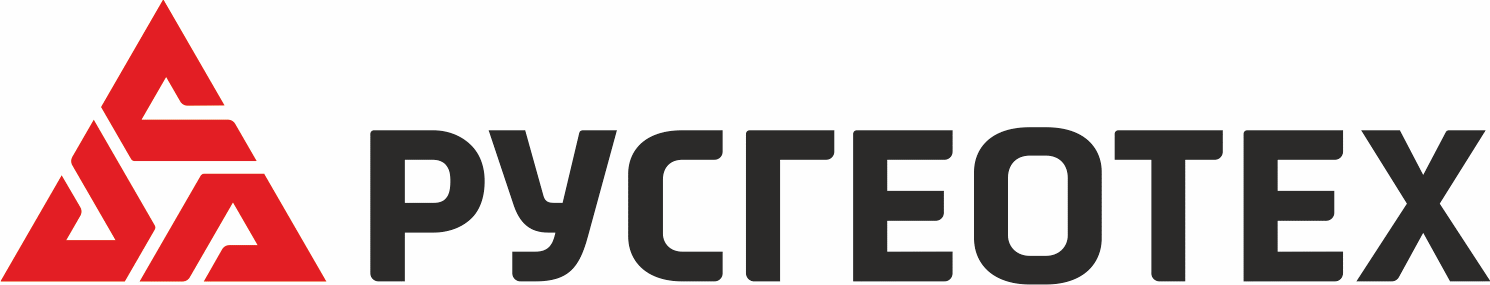 Схема работы
Низкоорбитальные спутники
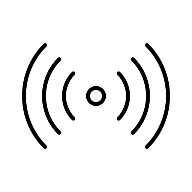 Принимающая наземная станция
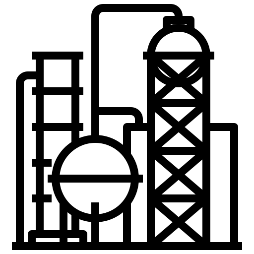 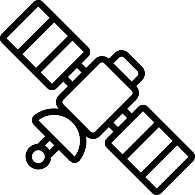 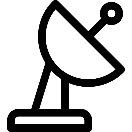 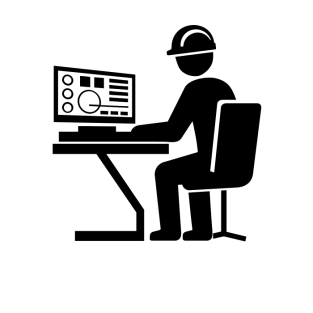 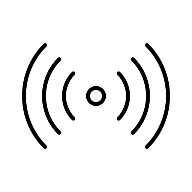 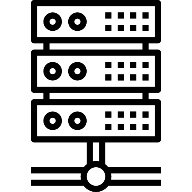 Инфраструктура оператора спутниковой связи
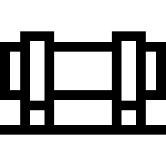 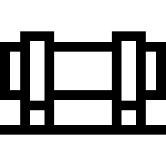 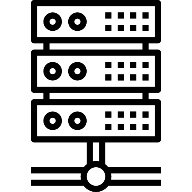 АРМ заказчика c клиентским приложением SmartGTM
Транспортный сервер + сервер приложения SmartGTM
Площадные и линейные объекты со стационарным контрольно-измерительным оборудованием (термокосы, логгеры со спутниковыми модемами)
Сервер оператора спутниковой связи
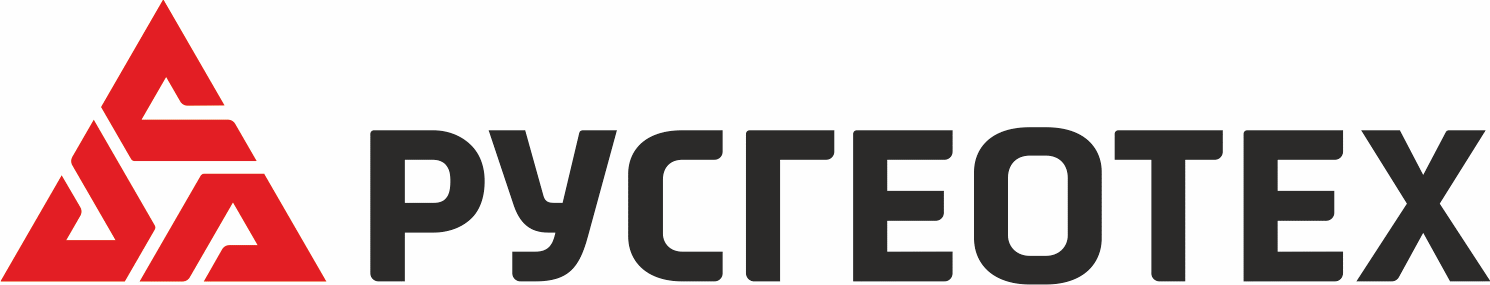 Эффект от внедрения
Преимущества и возможности
Быстрый монтаж системы по принципу Plug-and-Play

Распределенный доступ к информации для различных стейкхолдеров (заказчик, генподрядчик, служба эксплуатации и др.)

Стоимость системы прозрачна и понятна, и формируется исходя из состава оборудования

Интеграция с внешними системами через API / SQL запросы
Мониторинг температуры грунтов с любой периодичностью 

Возможность развертывания системы в условиях полного отсутствия связи и электроснабжения

Масштабируемость системы

Энергоэффективность системы (низкое энергопотребление и длительность автономной работы контрольно-измерительного оборудования без замены элементов питания)
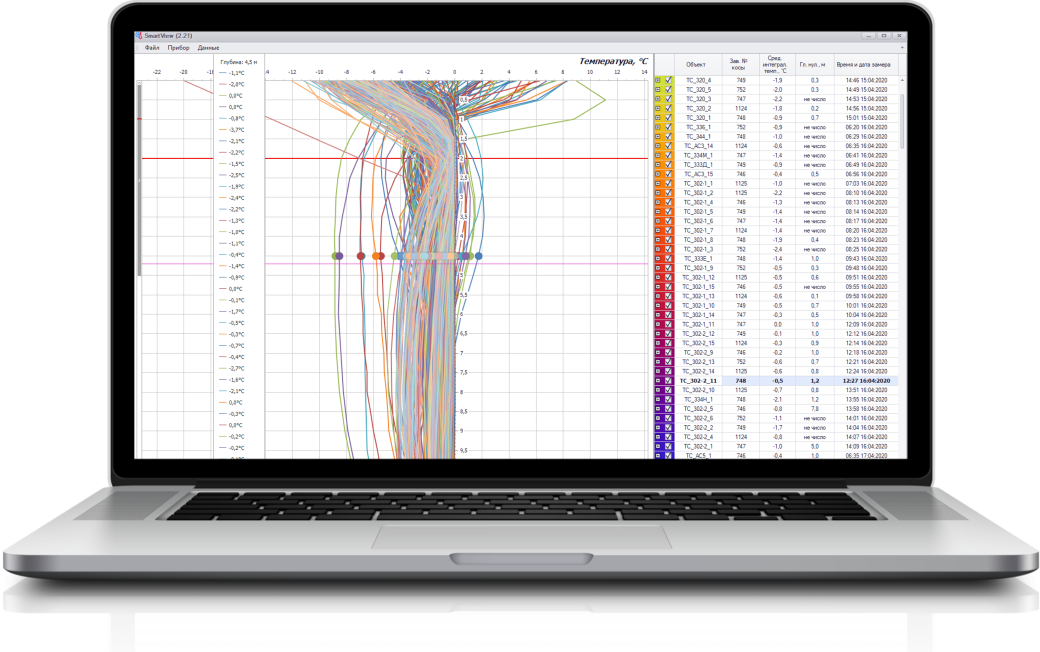 Эффект от внедрения
Непрерывный мониторинг температуры грунтов

Полная и достоверная информация о текущей  температуре грунтов и ее динамике

Дистанционный мониторинг территориально-распределенной инфраструктуры, удаленных и труднодоступных объектов

Сокращение операционных затрат на геотехнический мониторинг
Кейсы
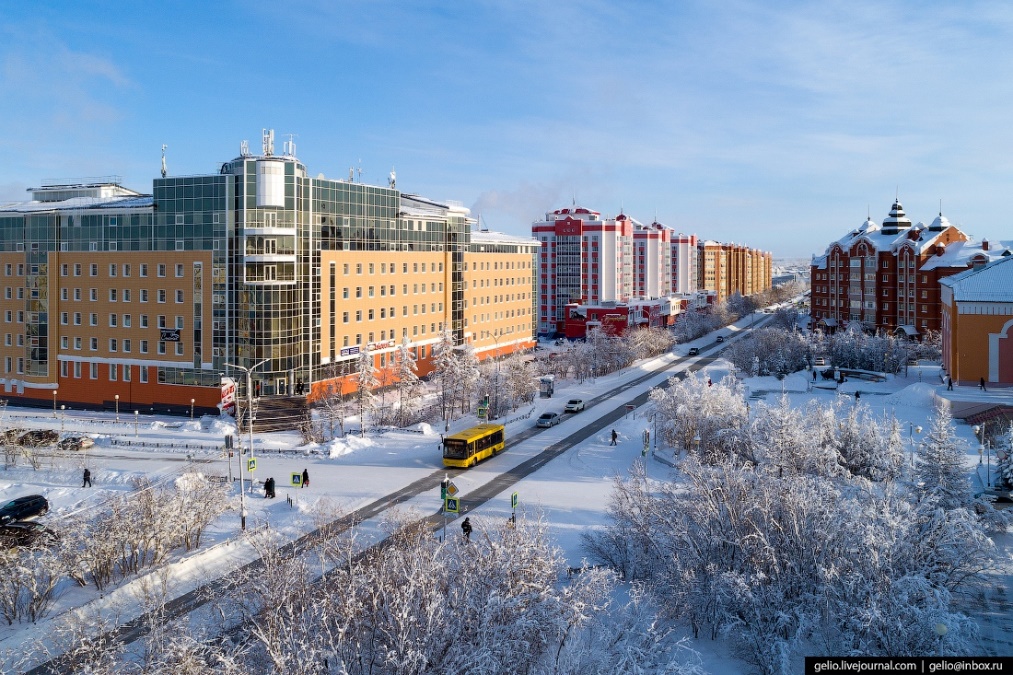 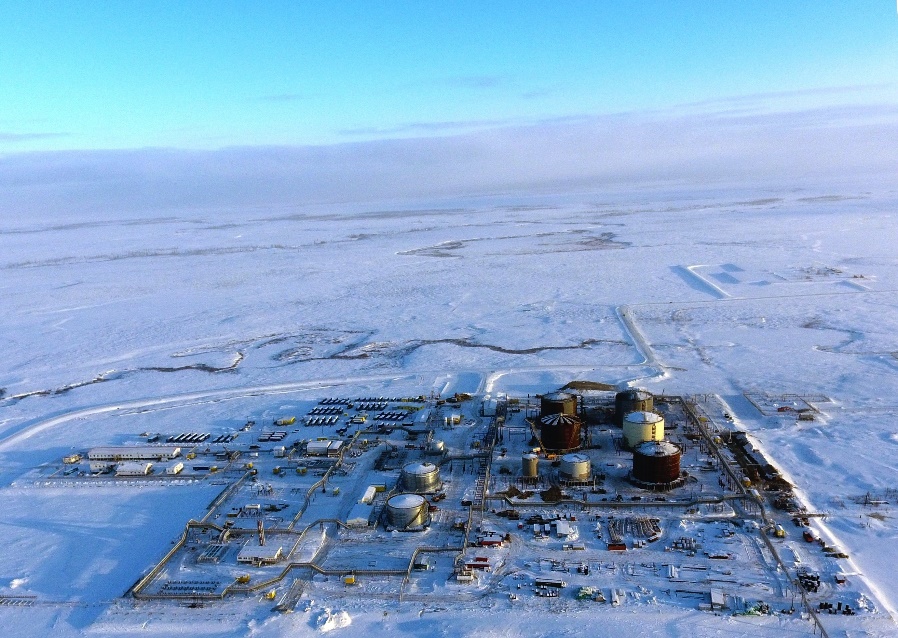 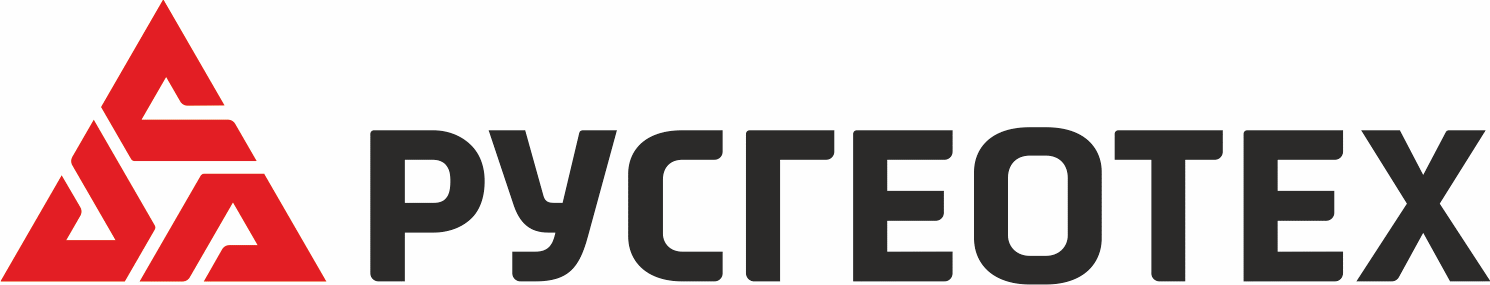 Кейсы
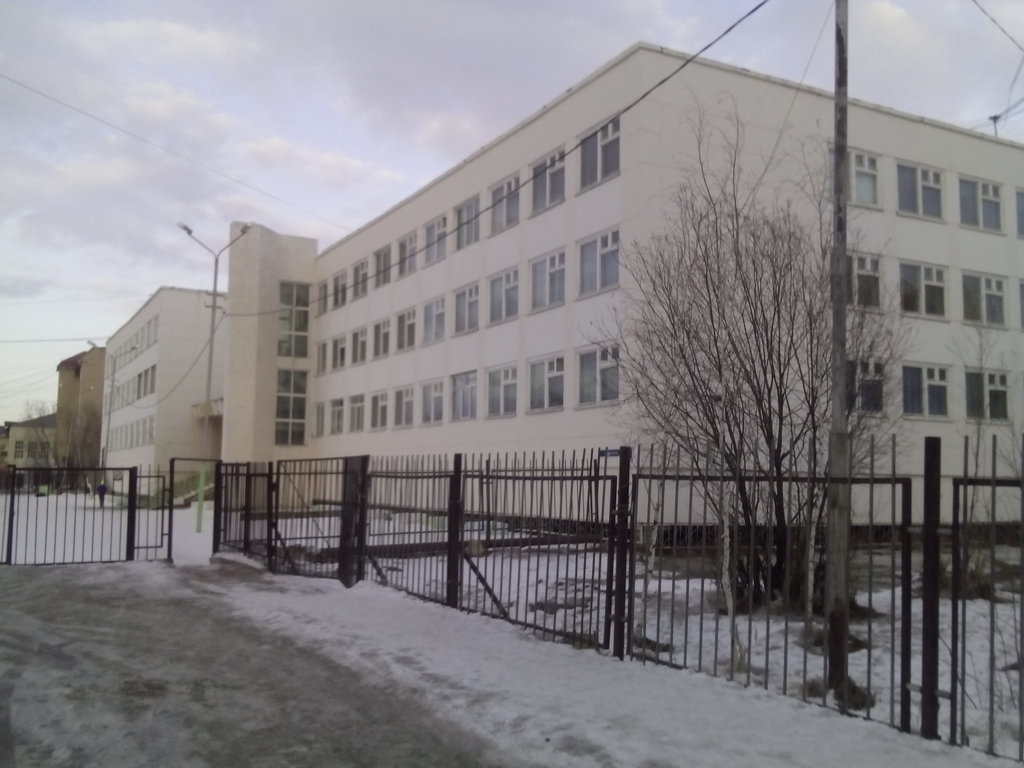 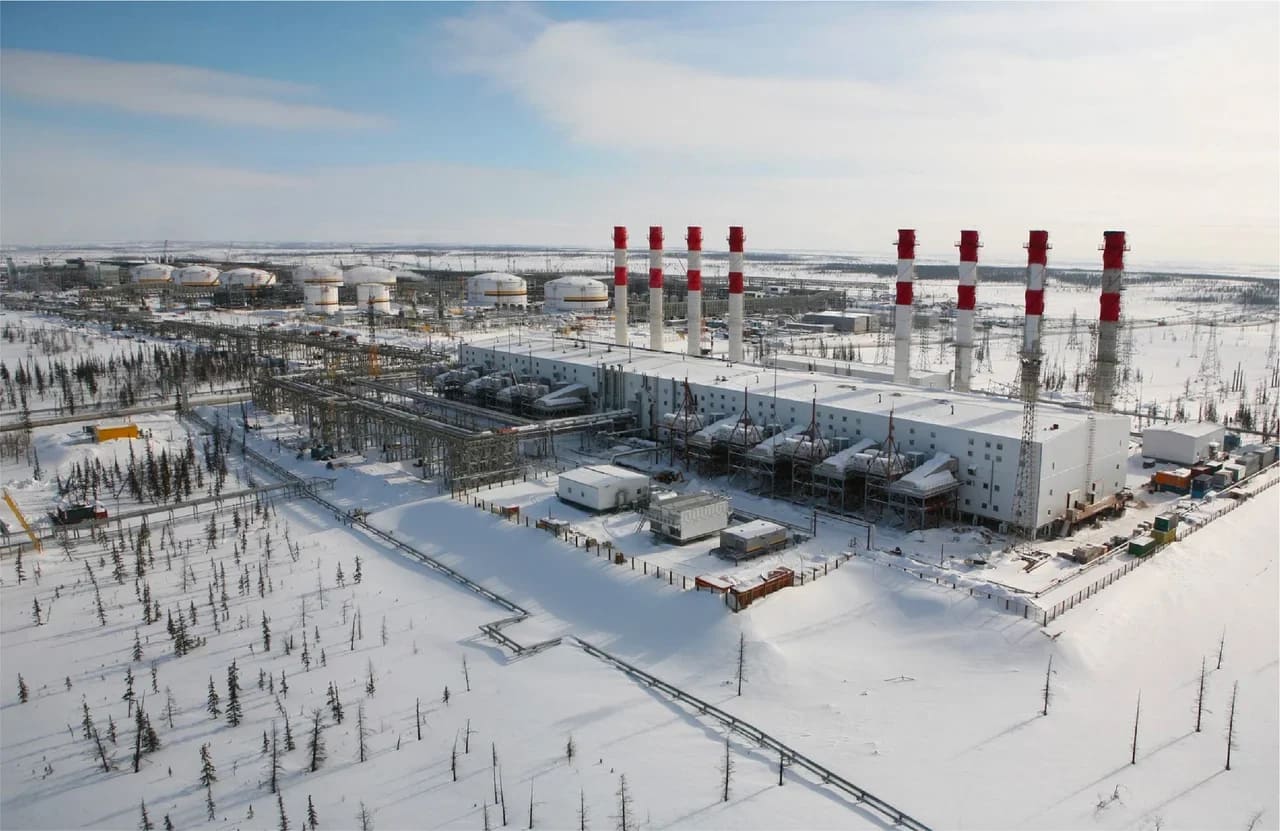 Кейсы
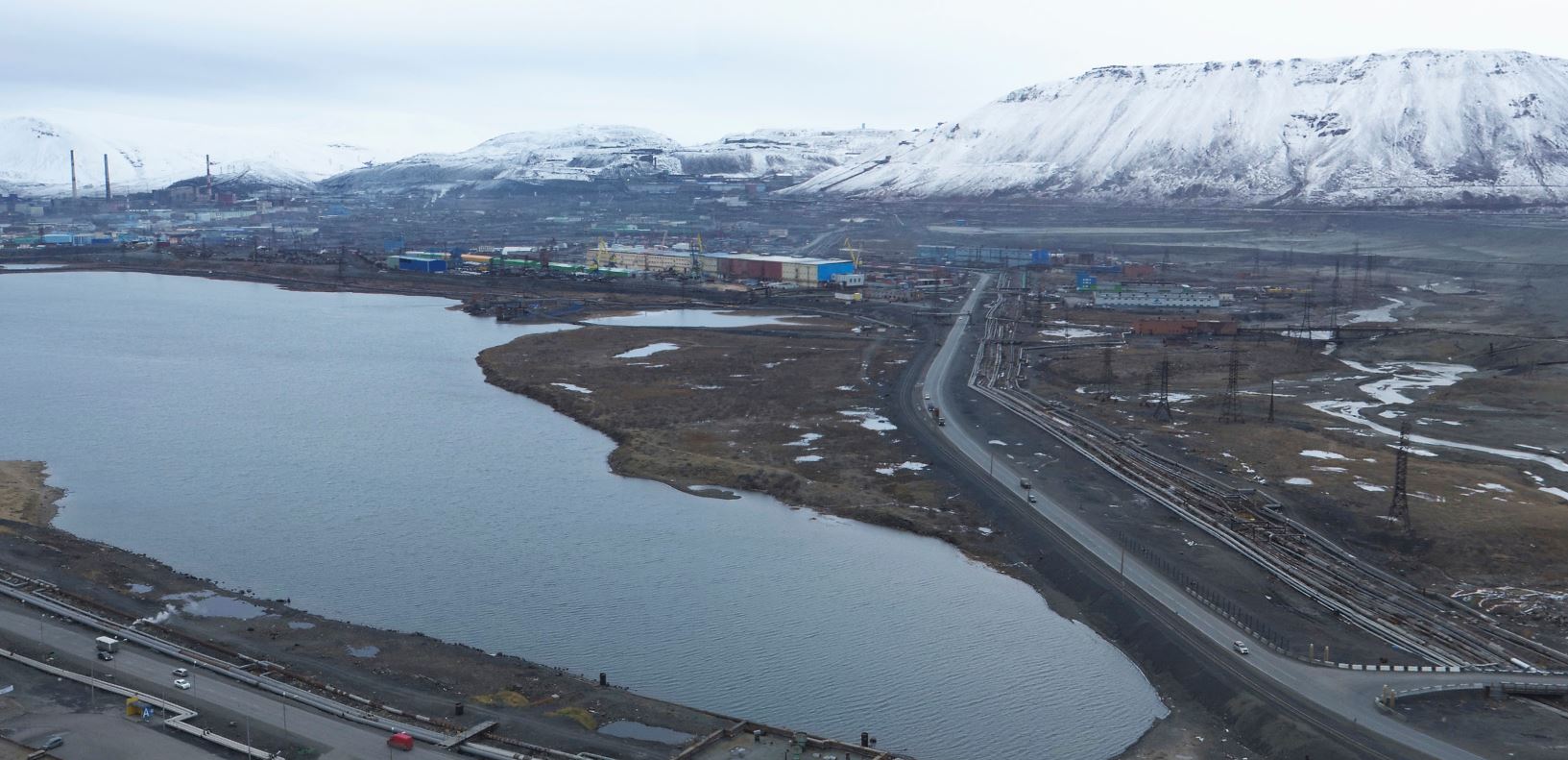 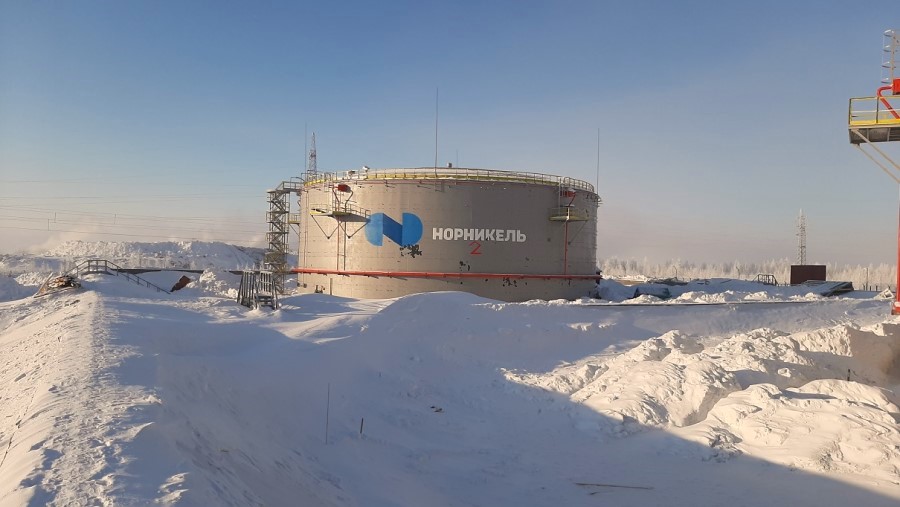 О нас
География поставок
РУСГЕОТЕХ – производитель систем температурного мониторинга различных сред (грунты, сыпучие материалы и продукты) и контроля пространственного положениястроительных конструкций. Участник кластера энергоэффективных технологий Фонда «Сколково» и Московского инновационного кластера

Инновационная продукция компании включена в реестры Минпромторга России (реестр российской промышленной продукции, произведенной на территории РФ, единый реестр российской радиоэлектронной продукции) и государственный реестр средств измерений
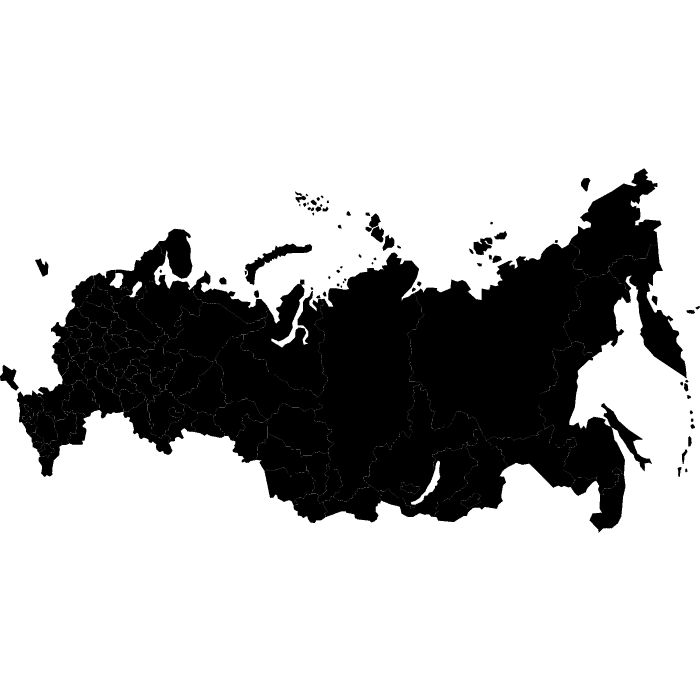 Магадан
Воркута
Норильск
Якутск
Москва
Новый Уренгой
Тюмень
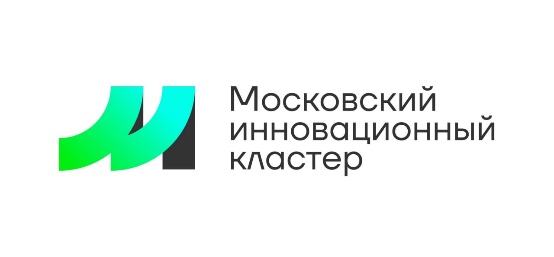 Хабаровск
Красноярск
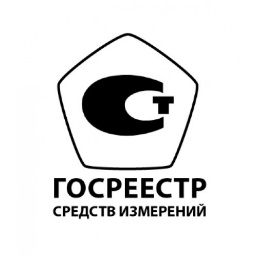 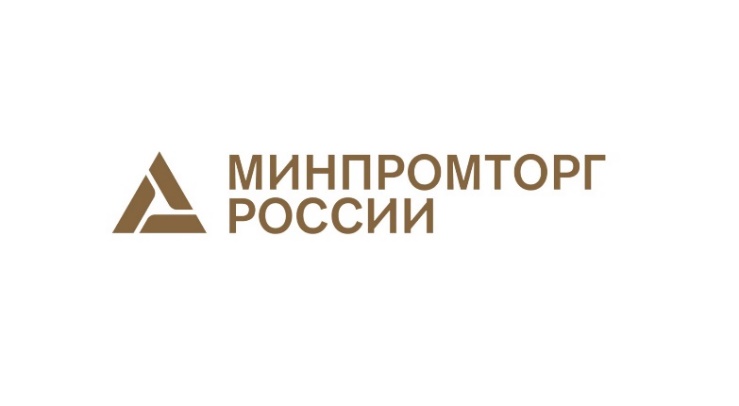 Иркутск
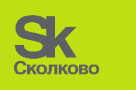 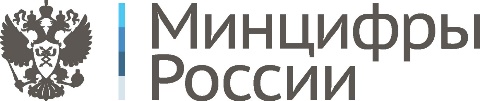 Нам доверяют
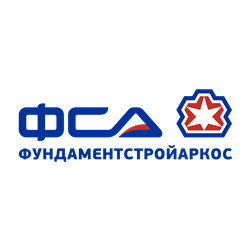 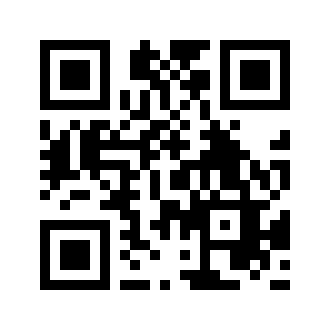 ООО «РУСГЕОТЕХ»

ИНН 9729105086
ОГРН 1177746679010
+7 (495) 108-76-19
www.rgtekh.ru
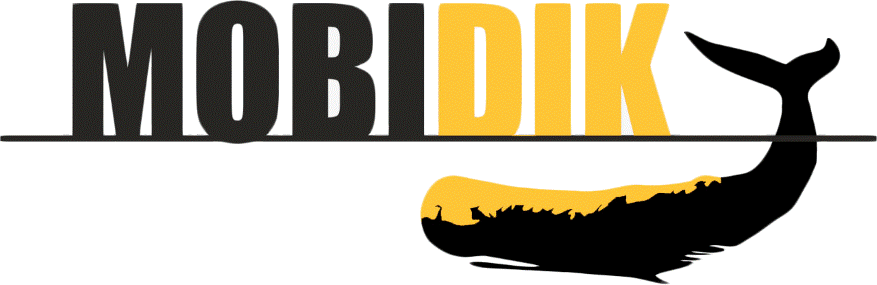 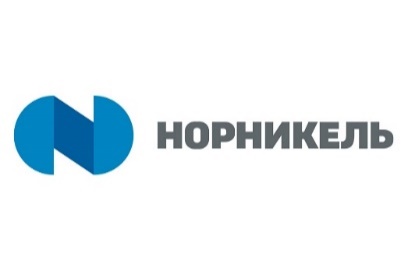 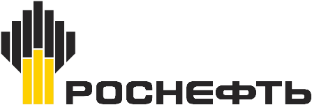 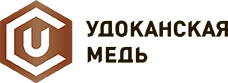 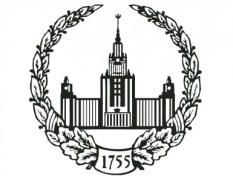 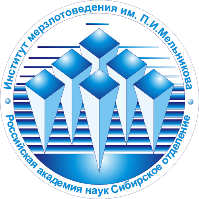 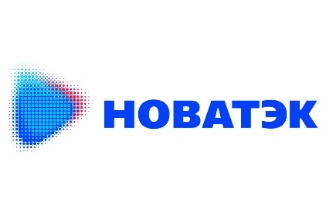 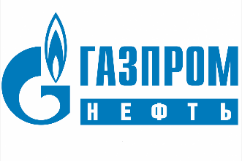 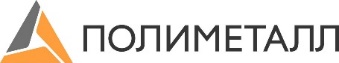